有理数的混合运算
WWW.PPT818.COM
请你说出下列各式的运算顺序
（1）1.5－2×(－3)
（2）
（3）
（4）
一．有理数混合运算的法则：
（1）先算乘方，再算乘除，最后算加减。
（2）如有括号，先进行括号里的运算。
乘除
加减
括号里的运算
乘方
（1）
      （2）
      （3）
例1计算：
议一议
1.计算：
（1）1.5－2×(－3)
（2）
（3）
（4）
2.下列计算错在哪里？应该如何改正？
（1）74－22÷70＝70÷70＝1
（2）
（3）
（4）
括号里的运算
乘除
加减
乘方
小结：
1．有理数混合运算的顺序：
与小学数学学过的四则混合运算基本相同，只是多了乘方运算。
2．熟记有理数混合运算顺序。


3．运算时要根据法则通盘考虑运算顺序。
1．书本. P75
2．作业本 P75第1、3和4题.
从一副扑克牌（去掉大、小王）中任意抽取4张，根据牌面上的数字进行混合运算（每张牌只能用一次），使得运算结果为24或－24．其中红色扑克牌代表负数，黑色扑克牌代表正数，J，Q，K分别代表11，12，13．
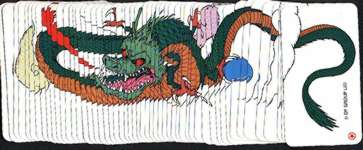 你会玩“24点”游戏吗？
小明抽到了
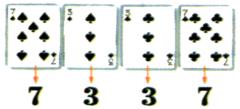 他运用下面的方法凑成了24：
         7×（3＋3÷7）＝24 ．
如果抽到的是
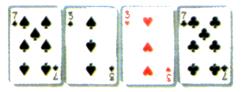 你能凑成24吗？
请将下面的每组扑克牌凑成24．
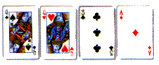 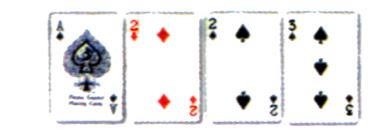